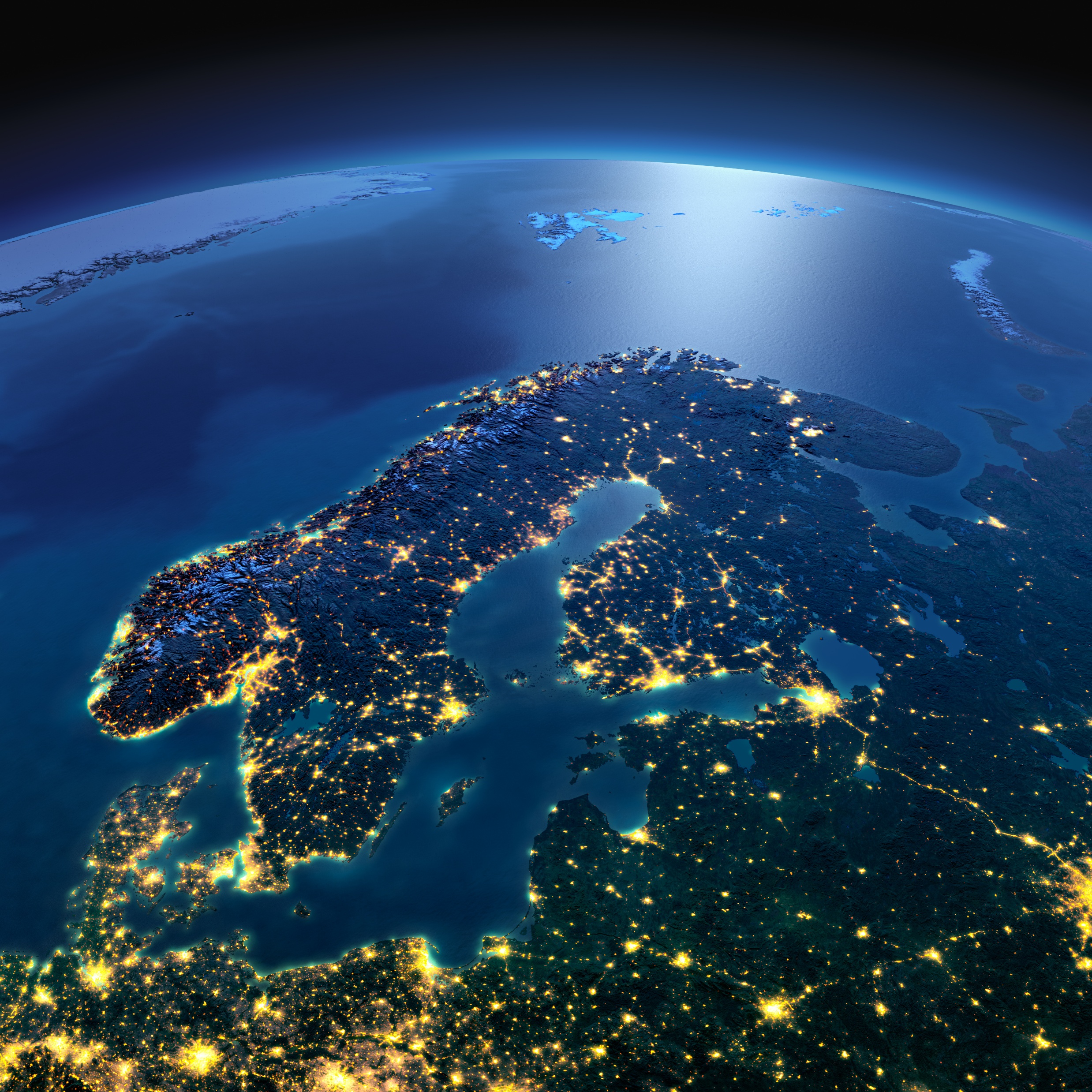 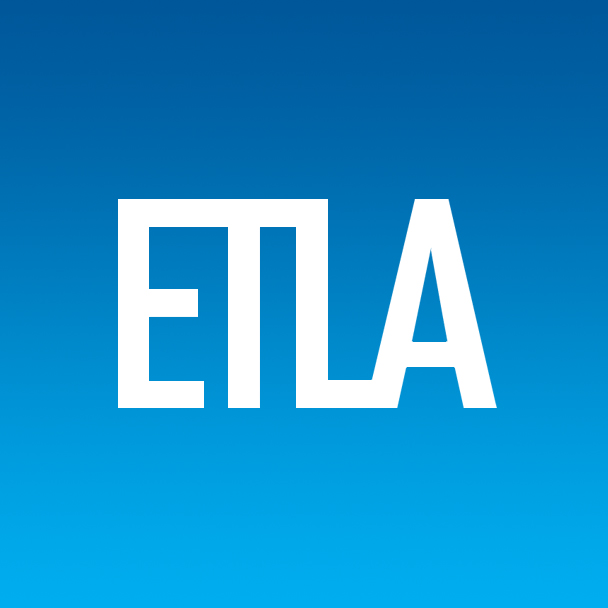 EU:n hiilirajamekanismi tullien keskellä
OHJELMA
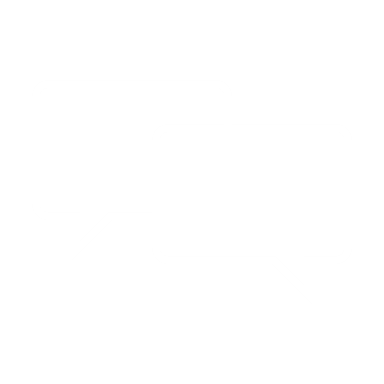 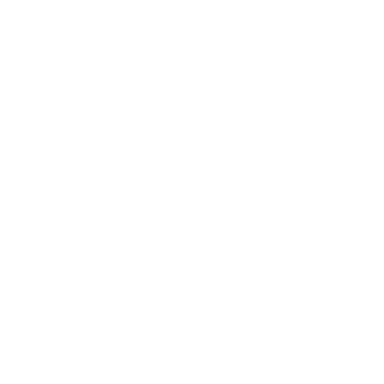 Chatissa voi esittää kysymyksiä.
Tilaisuudesta tulee tallenne.
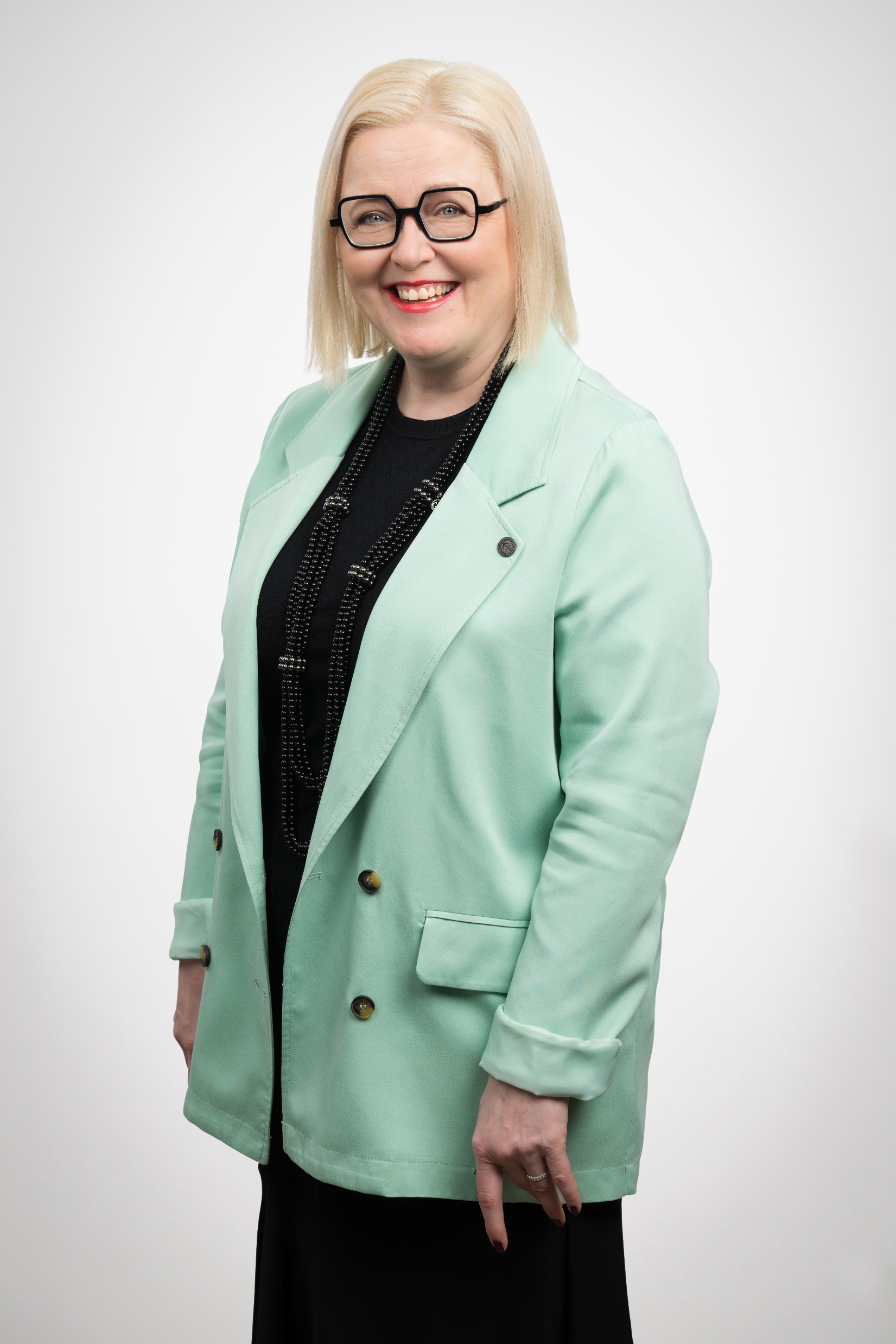 Tytti Sulander
viestintäjohtaja
Etla
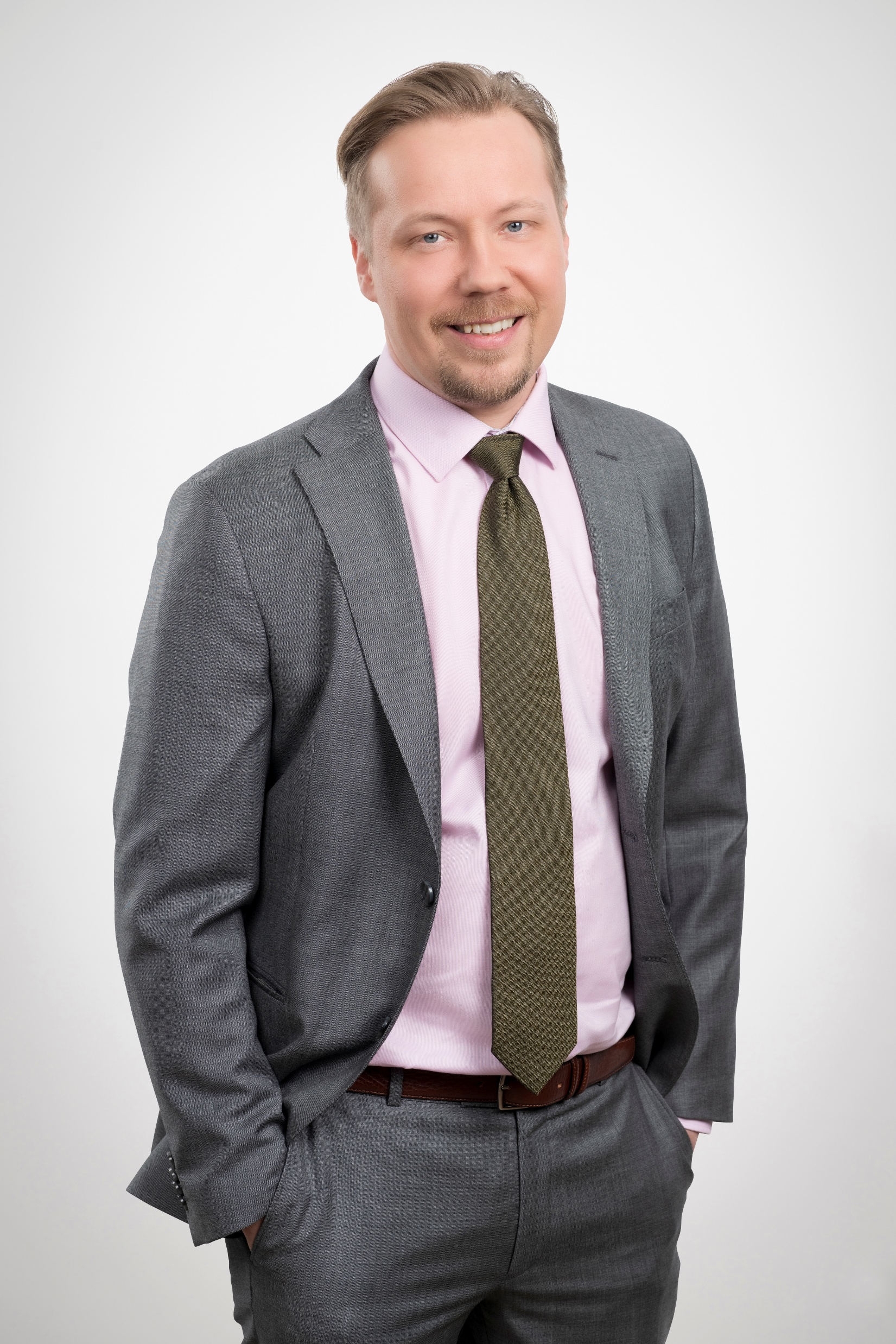 Tero Kuusi
Tutkimusjohtaja, FT
Etla
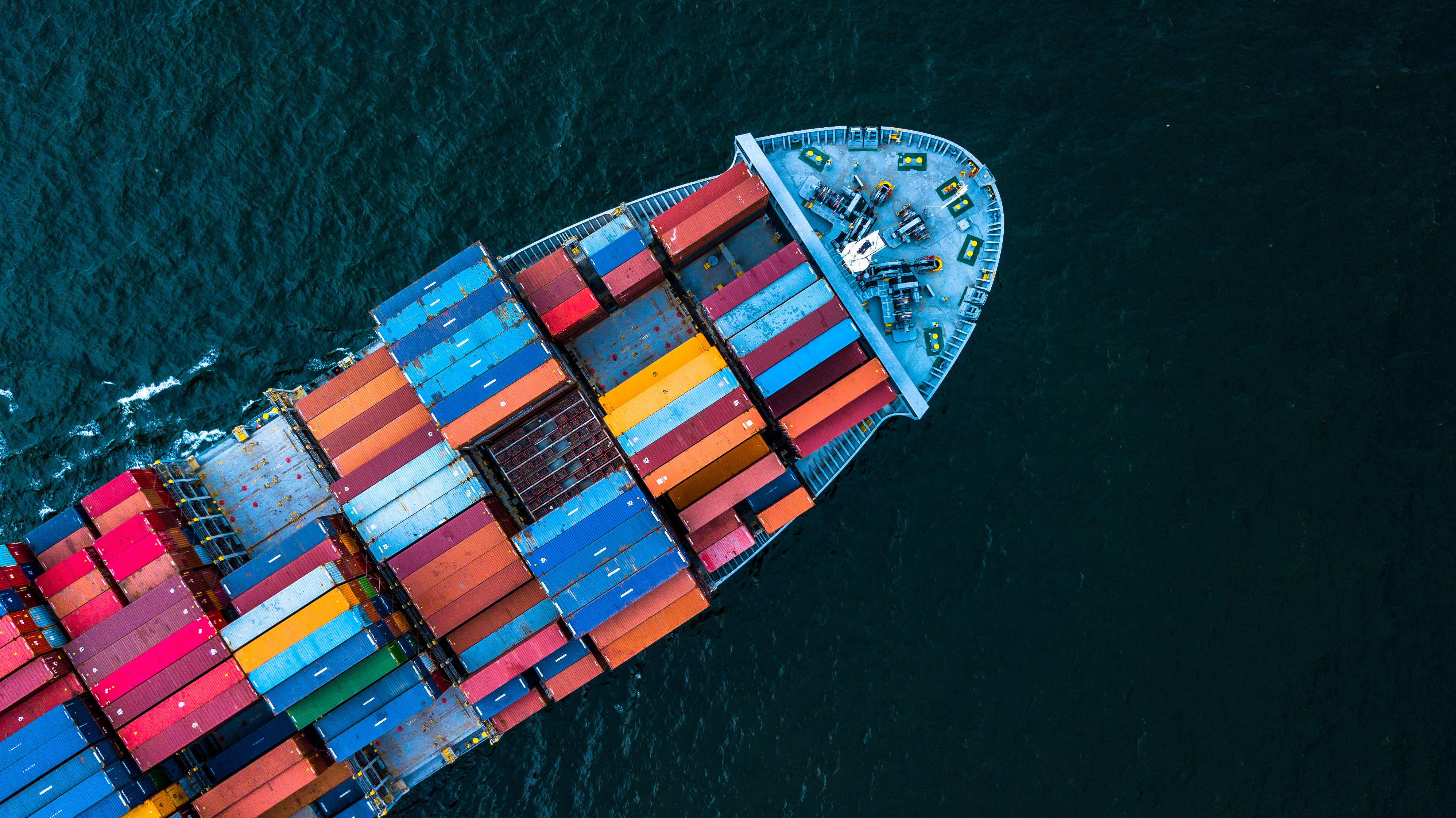 Puhdas tulli?
EU:n hiilirajamekanismin vaikutuksia ja haasteita
Ville Kaitila, Tero Kuusi, Mika Pajarinen, Maria Wang
15.4.2025
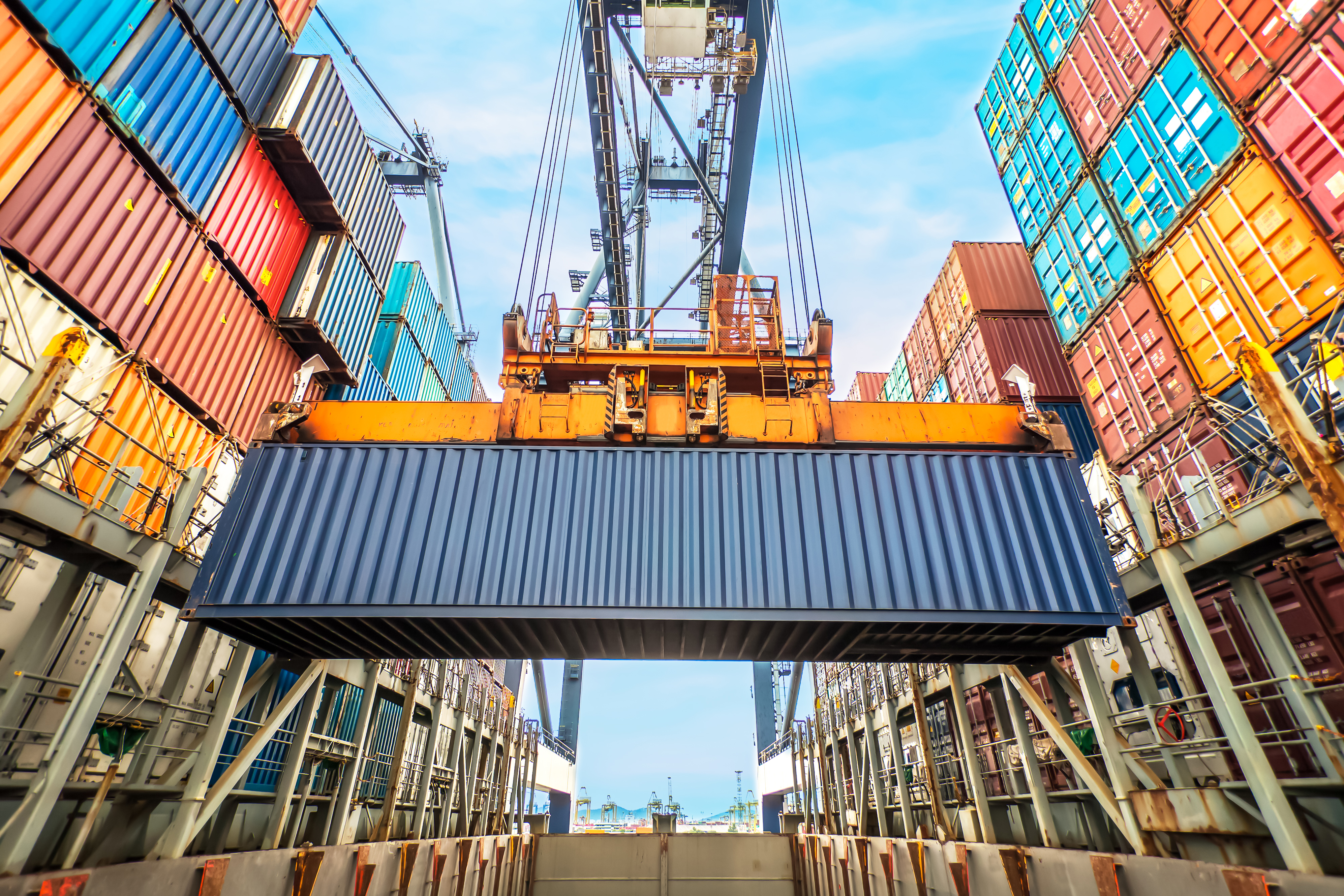 Hiilirajamekanismi on EU:n vastaus hiilivuodon riskiin
10/2023 alkaen maahantuojat raportoineet tuontipäästöjä 
Myöhemmin he ostavat myös päästöoikeuksia. 
Arvioimme vaikutuksia yritysten kustannuksiin, sopeutumiskeinoihin ja ulkomaankauppaan.
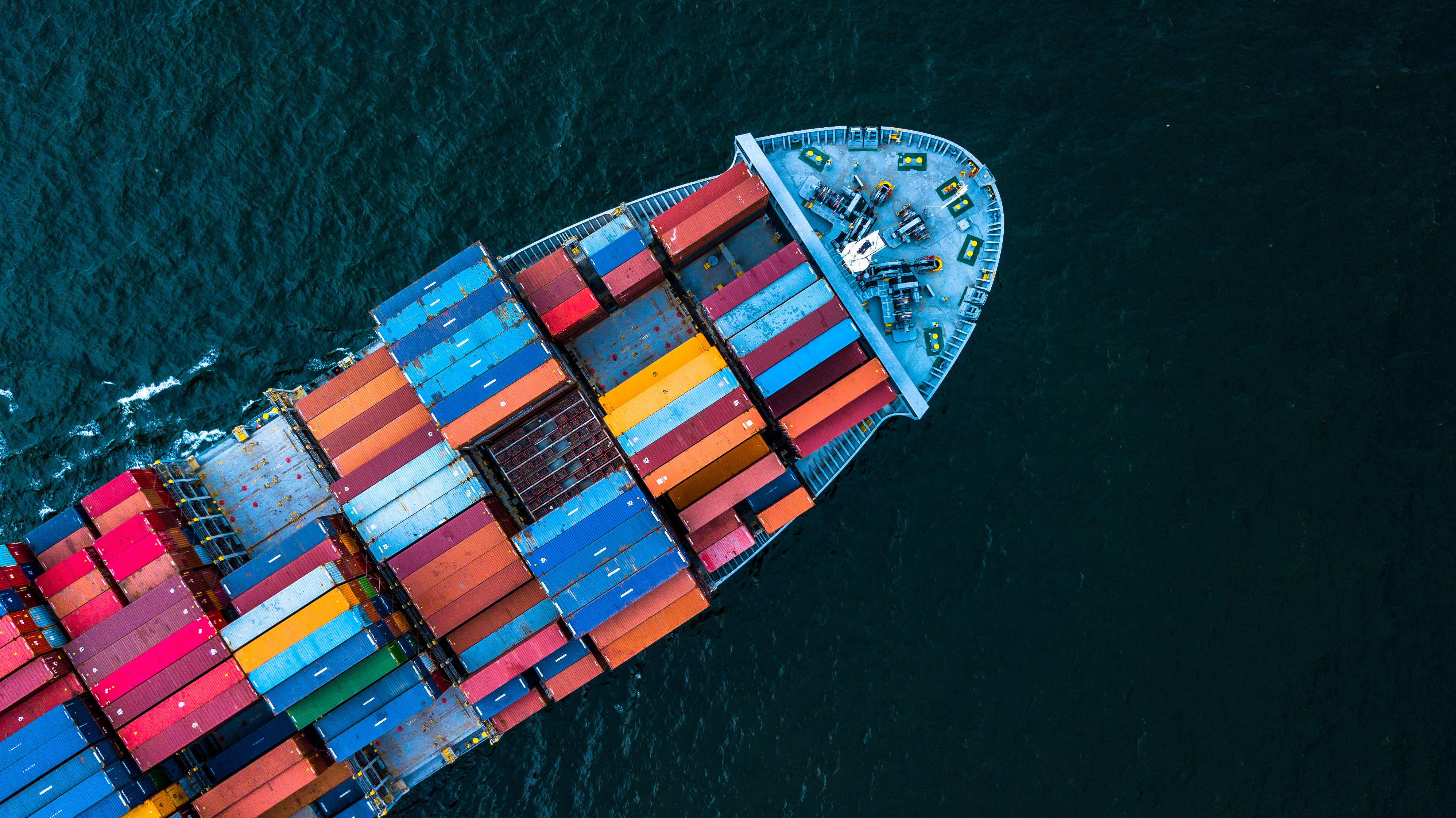 “In an ideal world, the CBAM would never be implemented”
Mohammed Chahim, CBAM –pääneuvottelija, Euroopan parlamentti
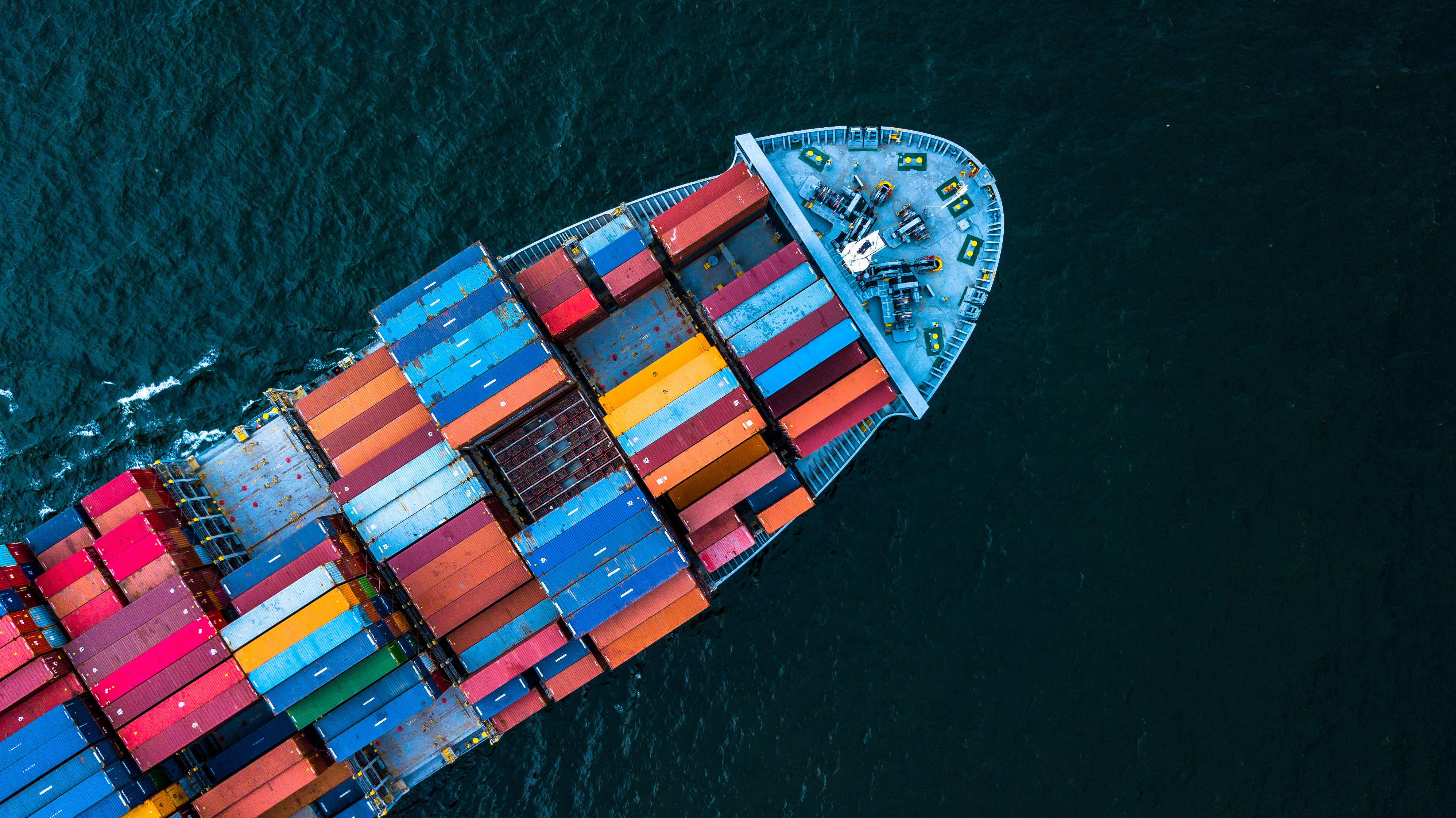 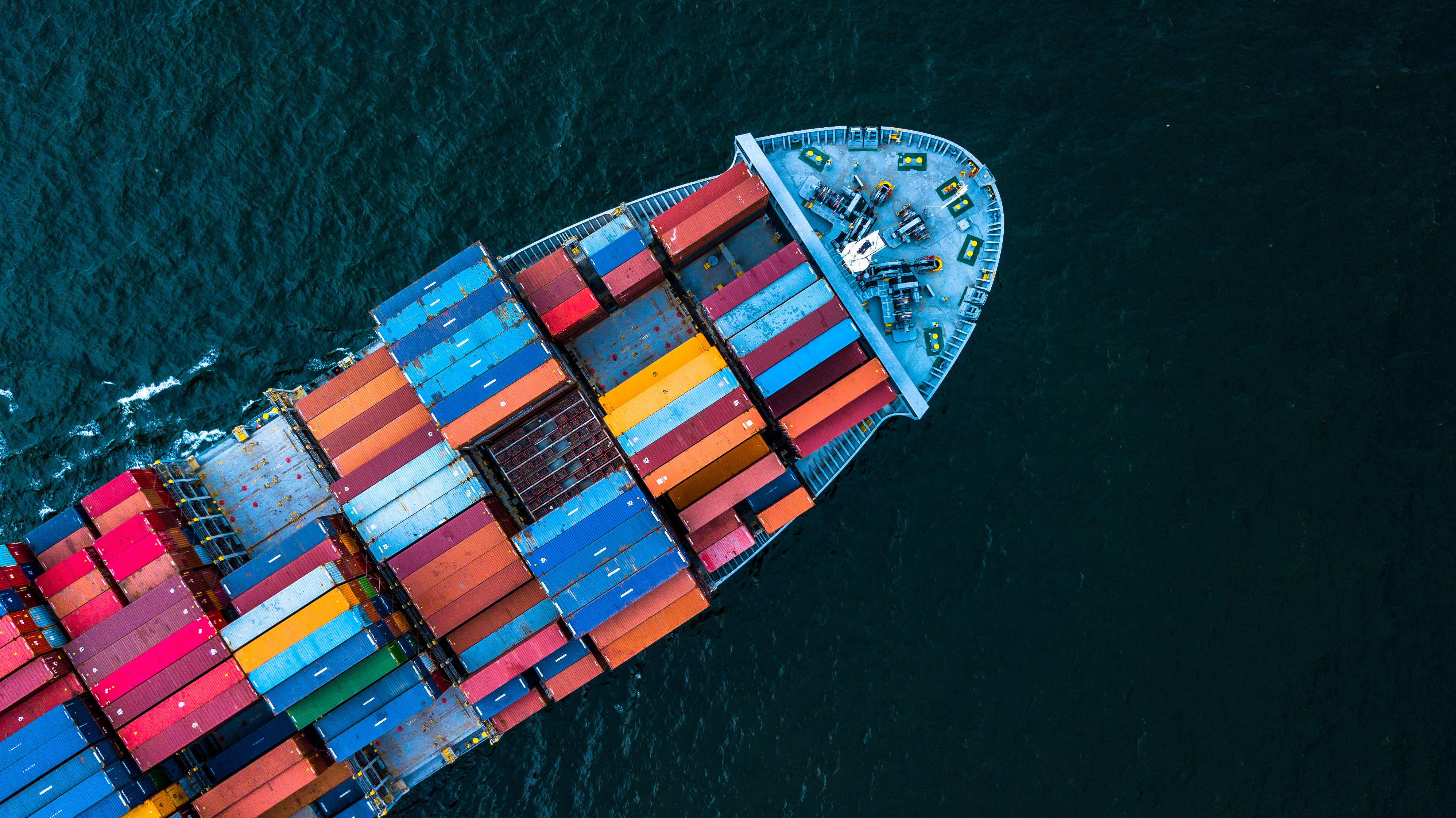 EU:n tuontipäästöt alas 


Hallinnolliset kustannukset 
Välilliset vaikutukset
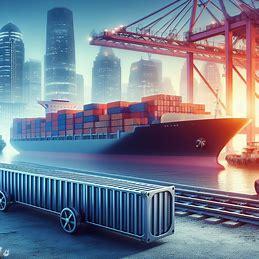 Välilliset vaikutukset
Tuonti ja päästöt tullimuurin yli laskevat

Tullialat hyötyvät, muut kärsivät
Markkinat jakautuvat
Välillinen hiilivuoto

Epävarmuus ja vastatoimien riski kasvaa
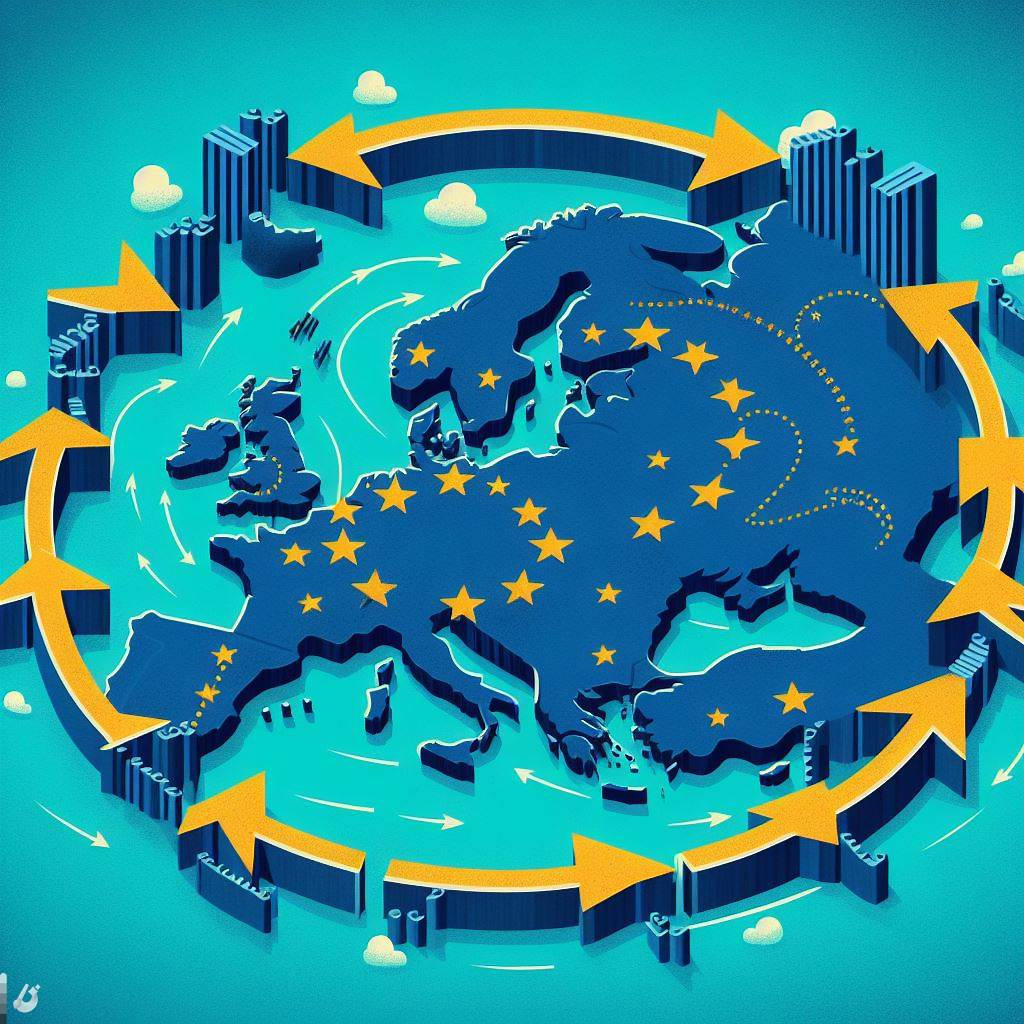 Kuva. Teräksen ja raudan päästöintensiteetti ja EU-tuonnin osuus 2019.  Pisteiden koko mittaa kaupan kokonaismäärää EU:hun
Hiilirajamekanismikohdistuu erityisestikehittyviin talouksiin
USA:n tuonti vähäistä
… mutta Trumpin hallinto suhtautuu kielteisesti
Kiina dominoipuhtaiden tuotteiden markkinoita
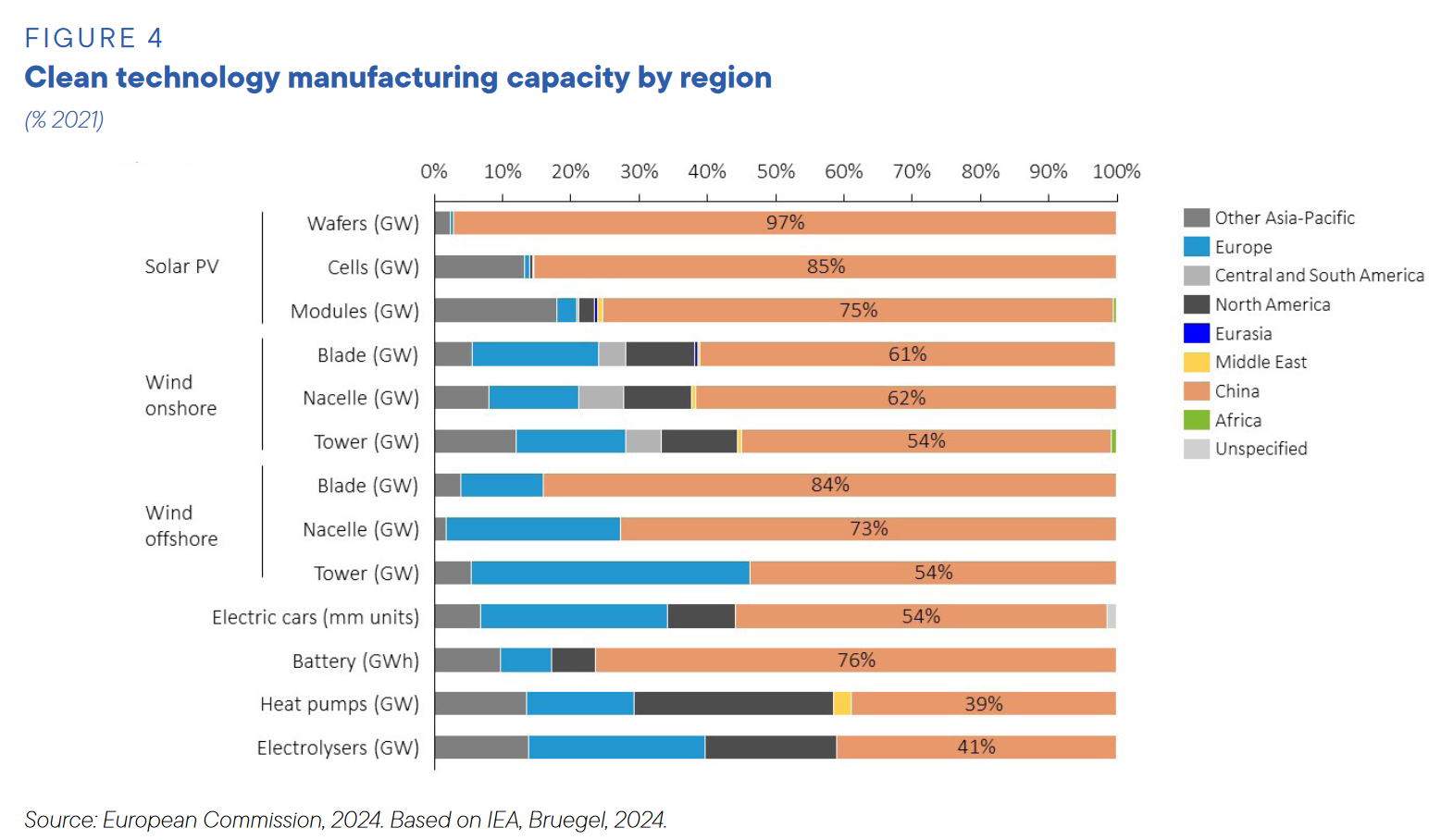 (Draghin raportti)
Geotalouden aikakausi
Globalisaation aikakausi
Geotalouden ”pelikirja”
Markkinapuutteita paikkaavat politiikkatoimet
Priorisoitavat markkinapuutteita ja geotalouden uhkaa korjaavat toimet
Markkinapuutteita paikkaavat politiikkatoimet
Kyllä
Kyllä
Ali-Yrkkö ja Kuusi, 2025
Onko markkinoiden toiminnassa puutteita?
Onko markkinoiden toiminnassa puutteita?
Suuri geotaloudellisen shokin uhka, mutta ei varsinaista markkinapuutetta
Ei erityistä tarvetta politiikkatoimille
Ei erityistä tarvetta politiikkatoimille
Ei
Ei
Kyllä
Ei
Onko geotaloudellista riskiä?
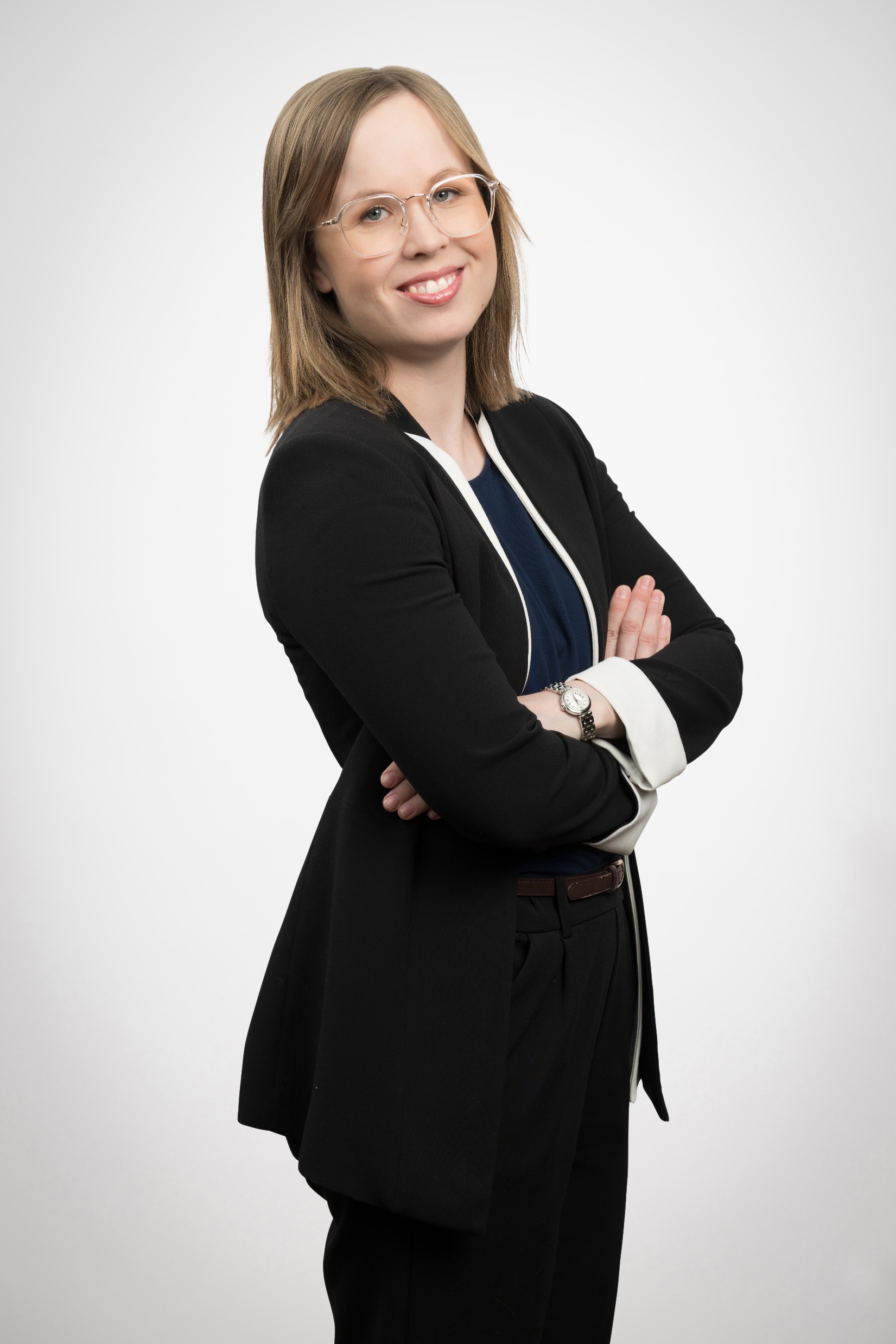 Maria Wang
Tutkija, 
FT
Etla
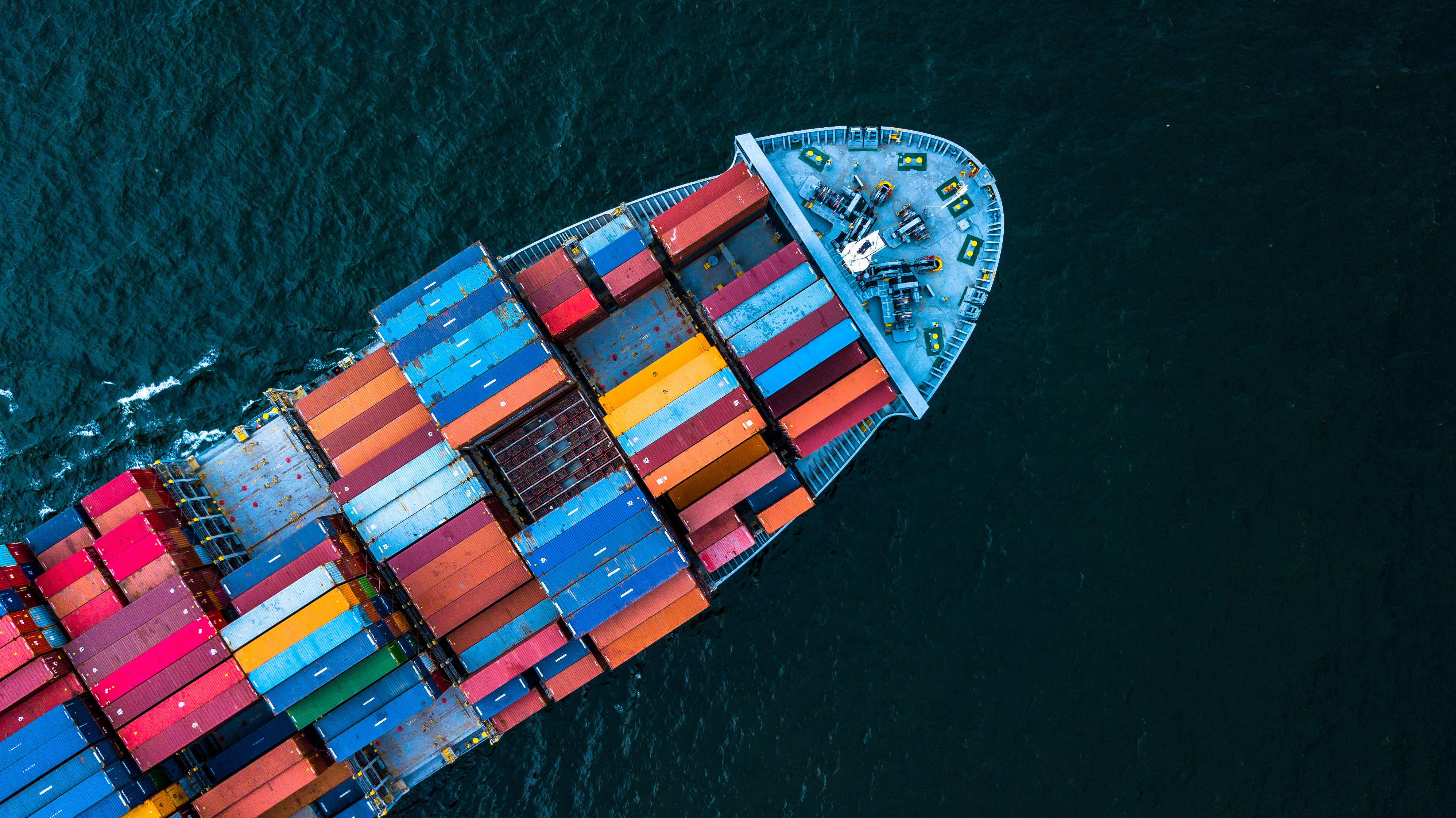 Puhdas tulli?
EU:n hiilirajamekanismin vaikutuksia ja haasteita
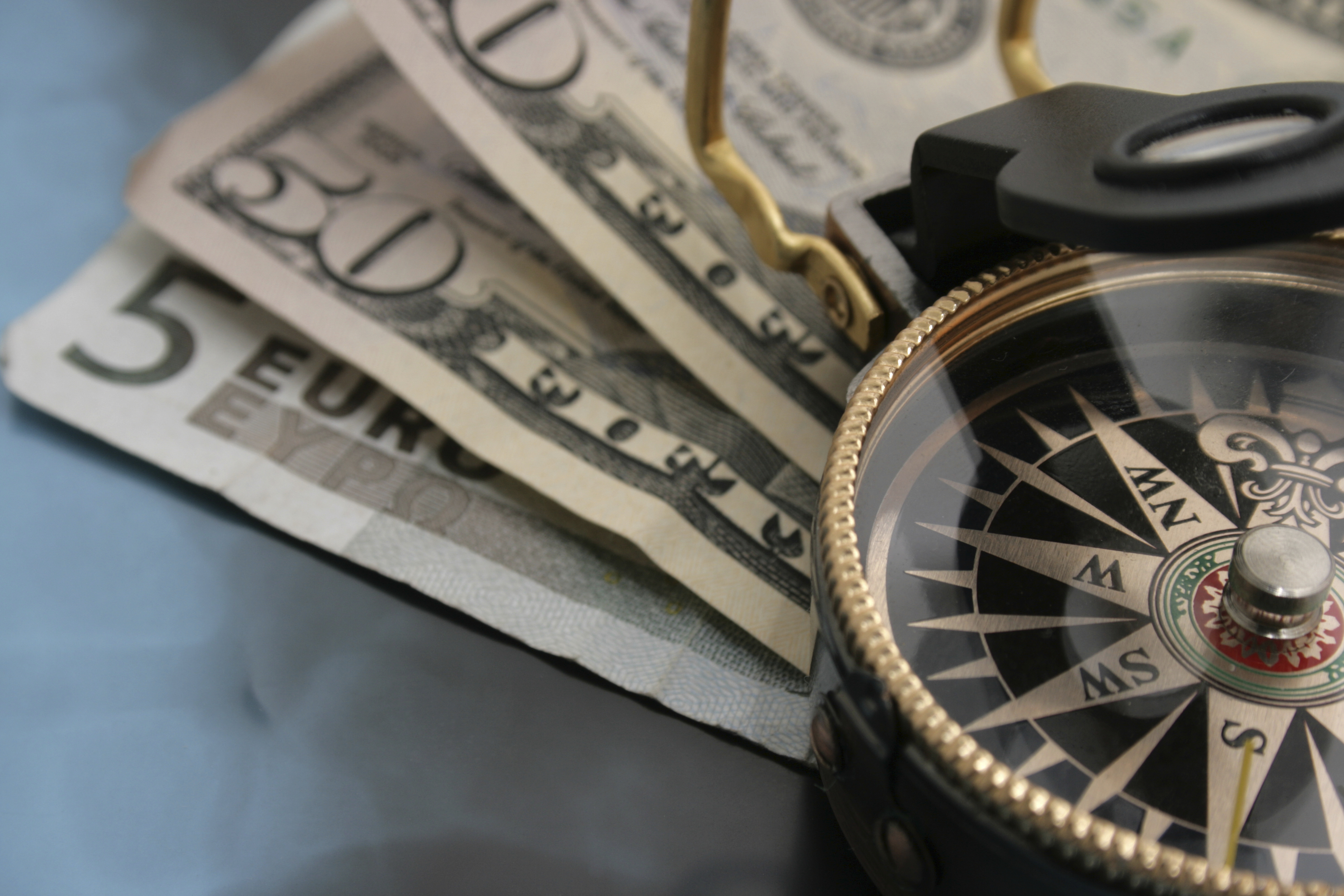 Tutkimus hiiliraja-mekanismin
vaikutuksista
Tutkimusasetelma
Tutkimus käsittelee Euroopan unionin hiilirajamekanismin (CBAM) vaikutuksia yritysten kustannuksiin, sopeutumiskeinoihin ja ulkomaankauppaan
Ensimmäinen osa: tilastollinen analyysi CBAM:in ensimmäisen vaiheen vaikutuksista EU:n ja Suomen tuontiin
Toinen osa: Yrityskysely hiilirajamekanismin odotetuista vaikutuksista tuontiin, tuotantoon ja hallinnollisiin kustannuksiin
Menetelmä
Tilastollinen analyysi toteutettiin tutkimalla tuonnin muutoksia aikajaksolla 01/2022 – 09/2024
CBAM:in ensimmäinen osa tuli voimaan 10/2023
Koko EU:n taso sekä Suomi erikseen
Menetelmänä hyödynnettiin kansainvälisen kaupan gravitaatiomallia, joka on kansainvälisen kaupan analyysissä vakiintunut työkalu
Taloustieteellinen malli, joka ennustaa kahden maan välisen kaupan määrää niiden taloudellisen koon ja keskinäisen etäisyyden perusteella
Vertailun kohteena on CBAM- ja ei-CBAM-tuotteiden tuonti ennen ja jälkeen mekanismin voimaantulon
Oletus: CBAM nostaa tuontihintoja ja vähentää CBAM-tuotteiden tuontia erityisesti niistä EU:n ulkopuolisista maista, joissa päästöjen hinnoittelu on vähemmän kireää ja tuotannon päästöintensiteetti suuri
Aineisto
Eurostatin ”EU trade since 1988 by HS2-4-6 and CN8”
Aineisto sisältää kuukausitason aineistoa EU:n tuonnin arvosta ja määrästä HS6-tasolla
Aikajakso on 01/2022-09/2024
Tuojamaina ovat kaikki EU27-maat
Kauppakumppaneiden lukumäärä on 242
HS6-taso tarkoittaa kuusinumeroista tuotetasoa, esim. 720230 – ferropiimangaani
Aggregoimme analyysissä aineiston vuosineljännestasolle, sillä kuukausittain voi olla suurta vaihtelua
Tuonnin määrä (100 kg) on päämuuttuja, sillä arvossa voi olla suuria vaihteluita inflaation vuoksi
Aineisto
Lopulliseen aineistoon jätettiin taulukossa näkyvät HS2-tason tuoteryhmät, jotka sisältävät CBAM-tuotteita
Taulukossa on koko EU:n tuonnin kokonaismäärä tutkimuksen aikajaksolta
Tuoteryhmä 27 eli mineraalipolttoaineet jätettiin pois suurimmasta osasta analyysiä, sillä tämän tuoteryhmän tuonti on muuttunut suhteessa suuresti Ukrainan sodan seurauksena
Sisältää CBAM-tuotteista vain sähkön (271600)
Sähköllä ei ole määrämuuttujaa
Tulokset: koko EU
Koko EU:n tasolla ei näy selvää vähenemistä CBAM-tuotteiden tuonnissa järjestelmän voimaantulon seurauksena, kun vertailukohtana käytetään koko aikajaksoa vuoden 2022 alusta
Jos aineiston rajaa alkamaan vuoden 2023 alusta, tuonnin vähenemistä CBAM:in seurauksena on havaittavissa
Vaikutus tuonnin määrään -12 % verrattuna ei-CBAM-tuotteisiin
Yritykset ovat voineet ennakoida CBAM:in voimaantuloa tuomalla alkuvuodesta 2023 enemmän sen alaisia tuotteita
Venäjän ja Ukrainan poistaminen aineistosta ei vaikuta tuloksiin
Tulokset: Suomi erityistarkastelussa
Kun aineiston rajaa niin, että tuojamaana on vain Suomi, näkyy selvempää tuonnin määrän vähenemistä
-36 % verrattuna ei-CBAM-tuotteisiin
Huom. Suomen tuonnissa CBAM-tuotteiden tuodut määrät ovat usein pieniä ja voivat vaihdella suuresti 
Esimerkiksi tuoteryhmässä 26 (malmit, kuona ja tuhka) CBAM-tuonnin määrää ei aineistossa ole listattu lainkaan
Tässä tuoteryhmässä on vain yksi CBAM-tuote, 260112 – Agglomeroidut rautamalmit ja -rikasteet, ei kuitenkaan pasutetut rautapyriitit
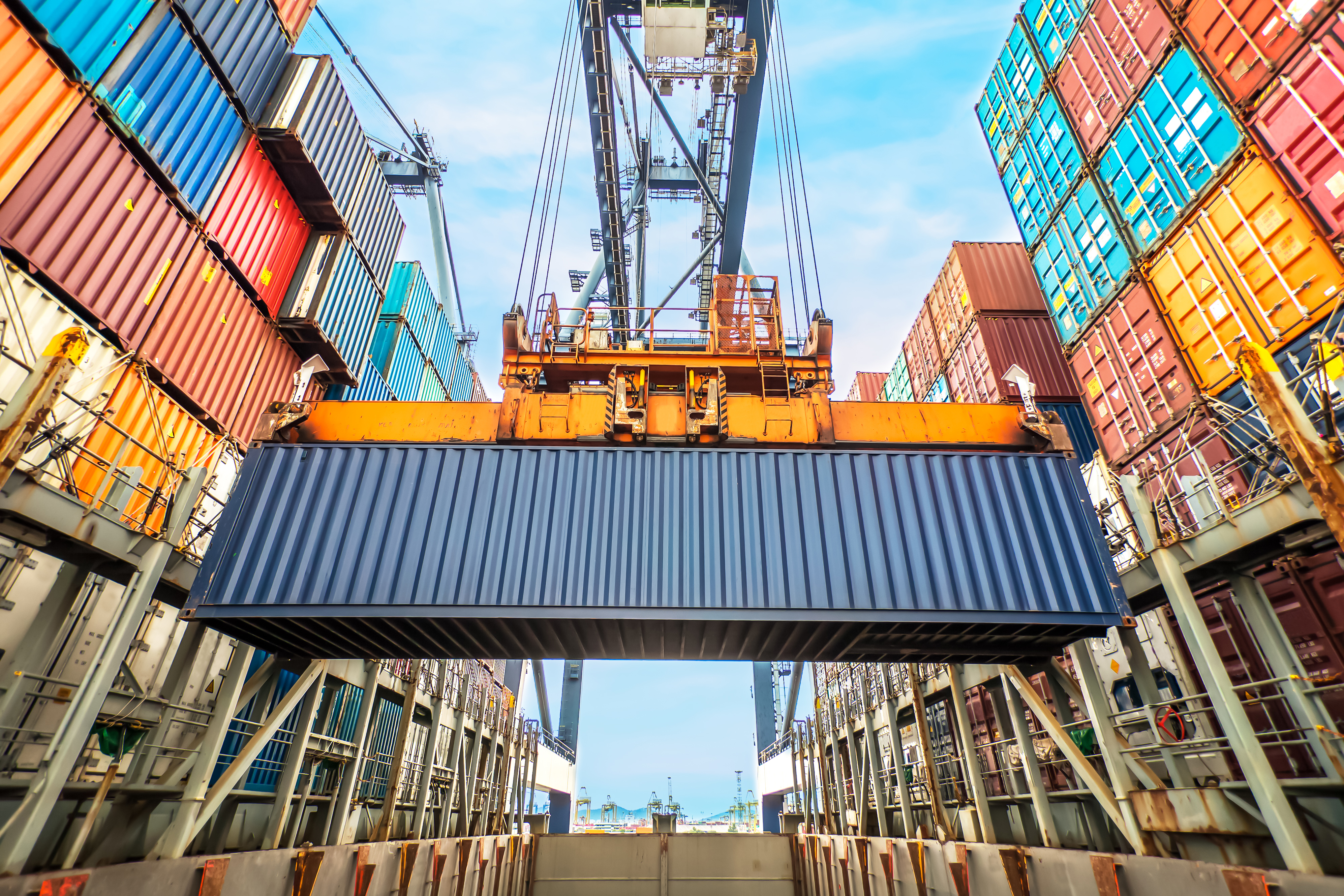 Yritys-
kysely
Kyselytutkimuksen toteutus ja aineisto
Yrityksille suunnattu internet-pohjainen kysely toteutettiin marras–joulukuussa 2024
Kohdejoukkona olivat vähintään 10 henkilöä työllistävät ja vähintään 2 miljoonan euron liikevaihdon osakeyhtiö- tai osuuskuntamuotoiset yritykset TOL2008-toimialaluokituksen aloilta 5–82
Kohdejoukkoon kuului sekä suomalais- että ulkomaalaisomisteisia yrityksiä
Vastauksia saatiin kaikkiaan 741 yritykseltä, joista 11 prosentilla oli hiilitullien piiriin kuuluvaa tuontia
Vaikutukset ostoihin
Hiilitullien vaikutus ostoihin EU/EFTA-alueelta:
Hiilitullien vaikutus ostoihin muualta:
Vaikutukset tuotantoon
Hiilitullien vaikutus tuotantoon EU/EFTA-alueella:
Hiilitullien vaikutus tuotantoon muualla:
Arvioidut kustannukset
Hiilitullien kustannukset yritystasolla per vuosi:
Hiilitullien synnyttämät hallinnolliset kustannukset suhteessa liikevaihtoon per vuosi:
Avoimet vastaukset
Kyselytutkimukseen sisältyi avoin kohta ”Miten hiilitullijärjestelmän toimivuutta pitäisi teidän yrityksenne näkökulmasta kehittää?”
Vastauksissa korostui järjestelmän hankalaksi koettu byrokratia ja toiveet sen vähentämiseksi
Raportointitaakka raskas etenkin pienille yrityksille, joiden CBAM-tuotteiden tuonti on vähäistä
Ulkomaiset toimijat eivät välttämättä osaa tai halua raportoida tuotantonsa päästöjä
Euroopan komissio on ehdottanut järjestelmän vaatimusten keventämistä uudessa esityksessään, joka pyrkii helpottamaan tavaroiden maahantuojien CBAM-raportointivelvoitteiden noudattamista 
Yksi tämän yksinkertaistamispaketin keskeisistä osista on uuden de minimis -kynnyksen käyttöönotto, joka mahdollistaa satunnaisten pienten CBAM-tuotteiden maahantuonnin ilman raportointivelvollisuutta
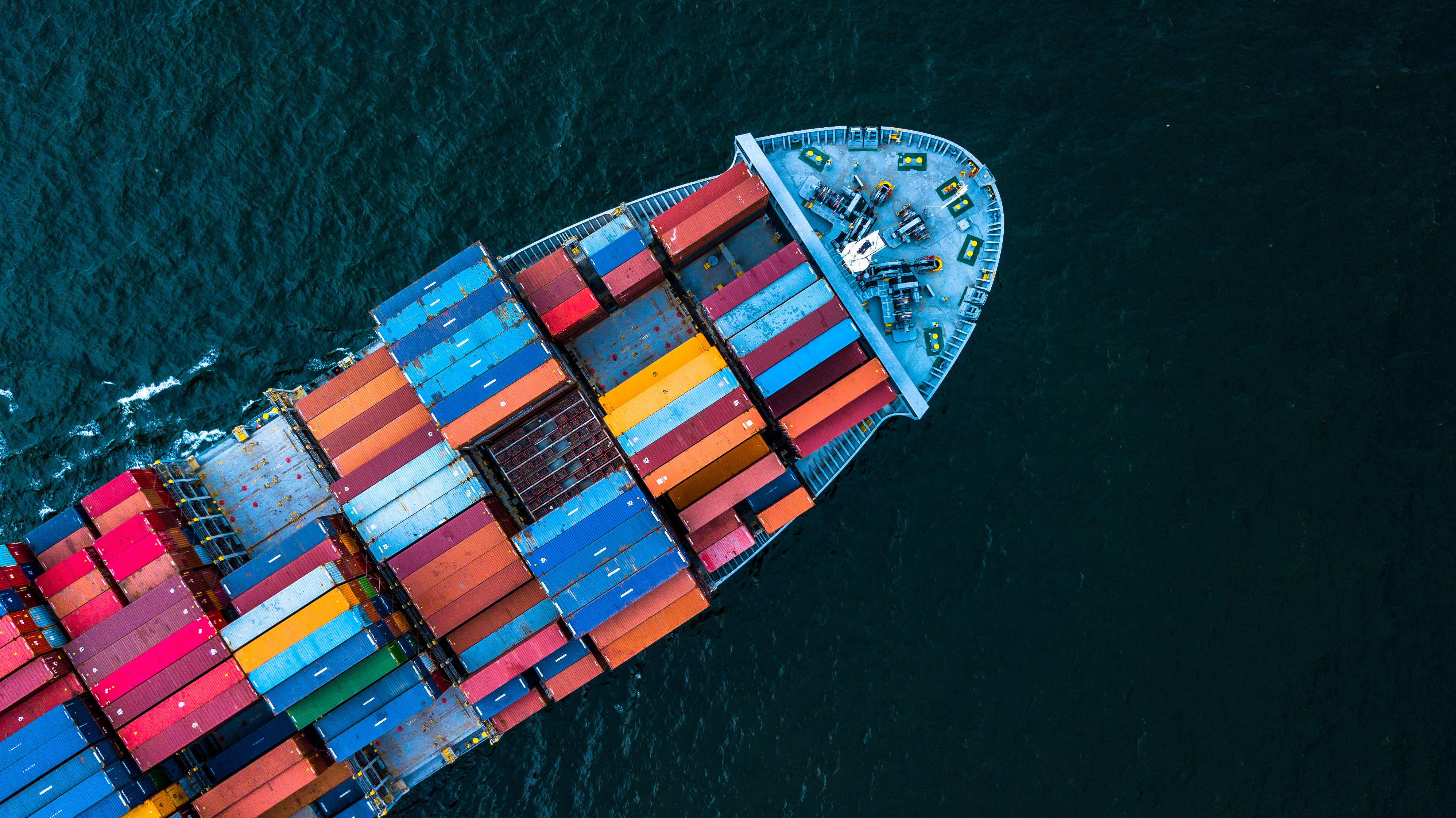 Yhteenveto
Johtopäätökset
Tilastollisen analyysin tulosten perusteella hiilirajamekanismin vaikutus ei ole vielä aivan selkiytynyt
Tuloksissa on viitteitä siitä, että koko EU:n tasolla olisi ennakoitu CBAM:in voimaantuloa ja tuotu järjestelmän ulkopuolisista maista enemmän tavaraa vuoden 2023 alussa kuin järjestelmän voimaantulon jälkeen
Suomen osalta havaittiin koko EU:n tasoon verrattuna merkittävämpää tuonnin vähenemisestä CBAM-tuotteissa
Vaikutukset voivat kuitenkin olla osittain tilapäisiä tai liittyä muihin kauppapoliittisiin muutoksiin, kuten tuonnin vähenemiseen Venäjältä sodan seurauksena
Yritysten sopeutumiskykyyn liittyen kyselytutkimus osoitti, että osa yrityksistä odottaa CBAM:n vaikuttavan hankintaketjuihinsa ja toimitusstrategioihinsa
Suurimmat haasteet liittyvät mekanismin hallinnollisiin kustannuksiin, jotka koetaan erityisesti pienemmille yrityksille raskaiksi
Tämä viittaa tarpeeseen yksinkertaistaa raportointivaatimuksia, mihin myös EU:n viimeaikaiset ehdotukset pyrkivät vastaamaan
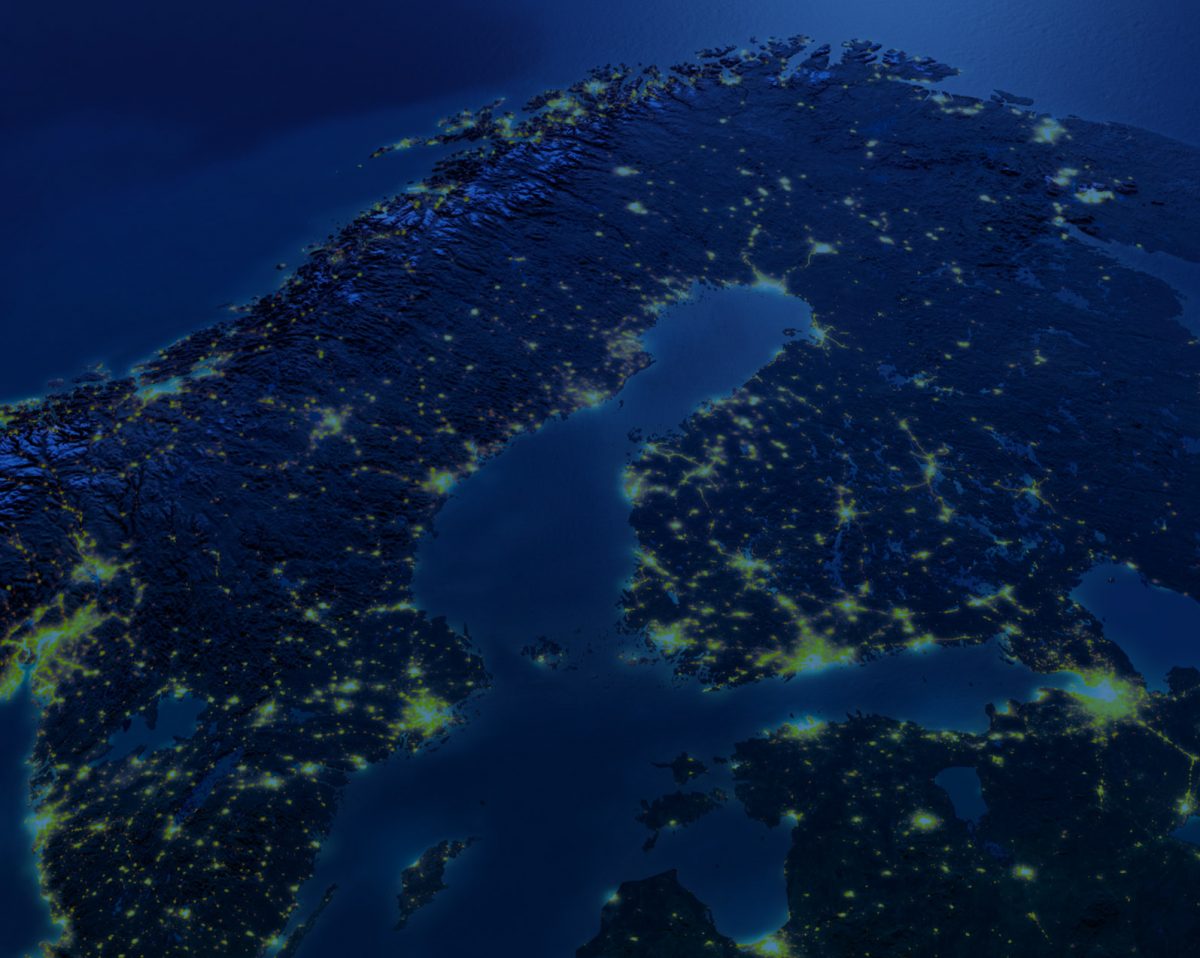 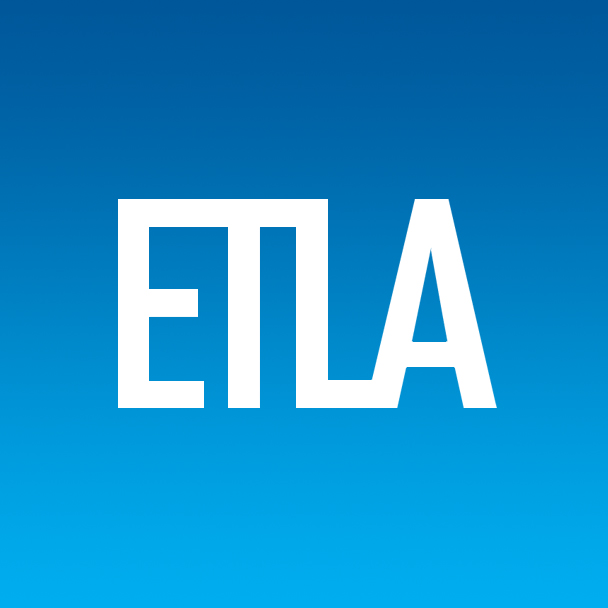 ETLA
Elinkeinoelämän tutkimuslaitos